TG
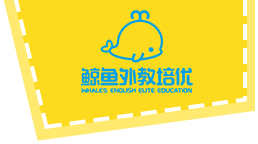 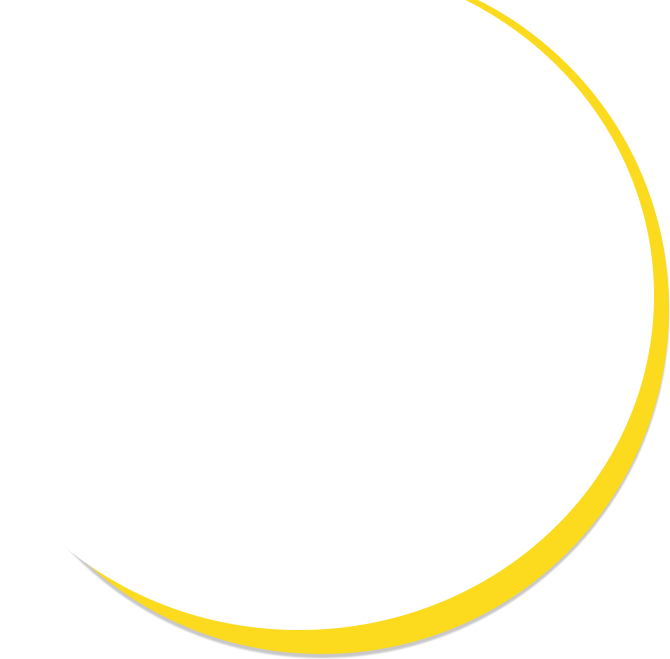 LO: Get to know their partners; get a basic idea about the  
       topic of today’s lesson; 
1. Say hello to Ss; ask Ss to greet each other.
2. Guide Ss to describe or discuss the pictures on the first  page.  
3. Introduce the topic of the lesson.
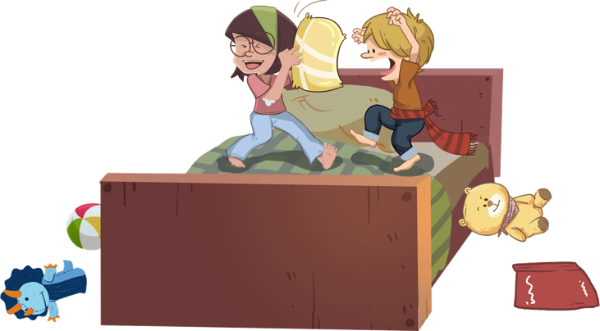 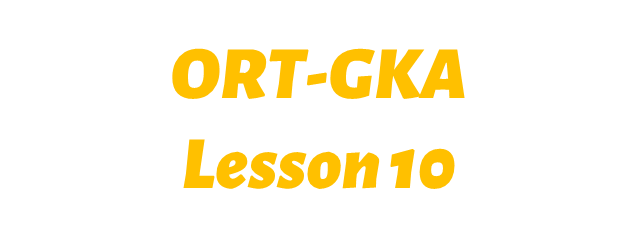 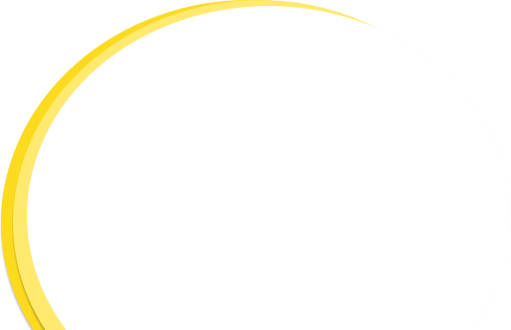 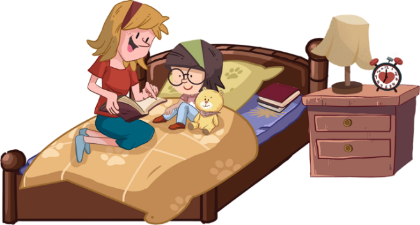 1/27
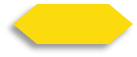 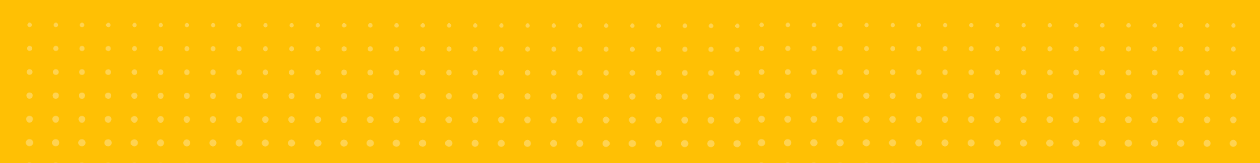 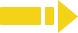 1:00
TG
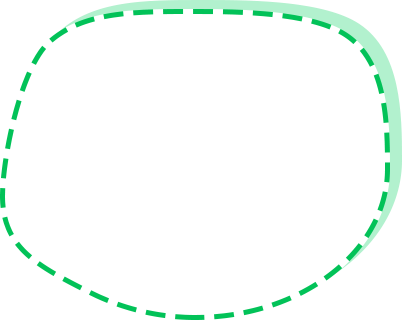 Identify and produce rhyming words that end with all.
Learn the different words and phrases babysitter, books, sandwich, pillow fight, and downstairs, and make sentences with them.
Read the story The Baby-sitter and learn to ask questions about a story using the text or the pictures.
Practice using the sentence structure ____ wanted ____.
Learning
 Goals
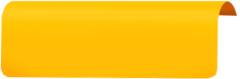 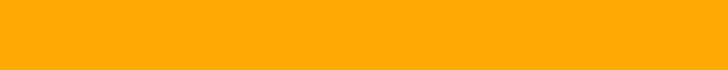 LO: Get to know and understand what will be learned in this 
      lesson. 
Go through the learning goals with Ss.
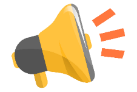 We are going to . . .
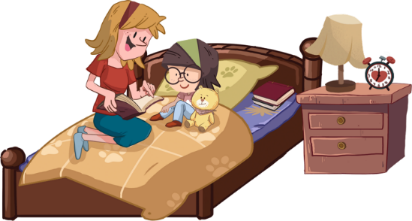 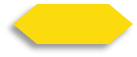 2/27
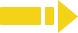 0:30
TG
LO: Present and share the writing assignment from last lesson;
1. Invite Ss to take turns presenting their homework. If time is limited, tell 
Ss they have one or two mins to present their writing. 
2. Encourage Ss to listen carefully and to ask questions.
3. After both of the Ss have finished, give them feedback and awards 
    (Click the book picture beside the boy or the girl so that they can get 
    some awards).
4. Click and give each S a trophy to mark their good performance.  
Note: You can click the picture of the boy or the girl to give Ss the trophy.
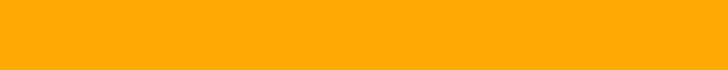 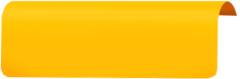 Presentation
Let’s show!
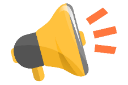 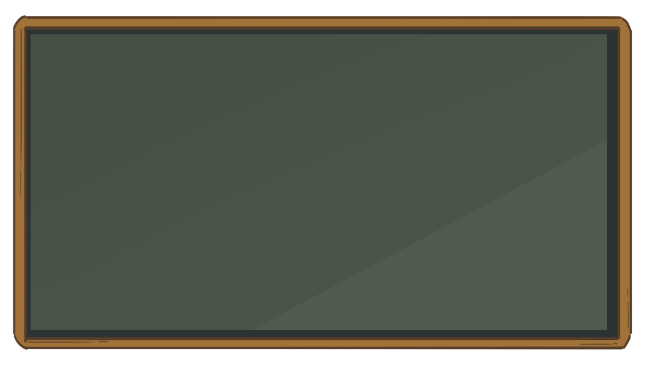 This is what I want to bring to the beach.
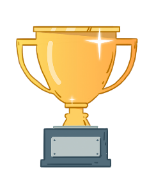 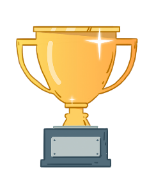 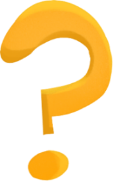 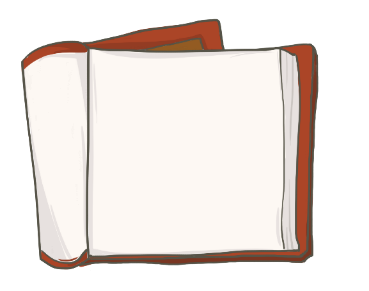 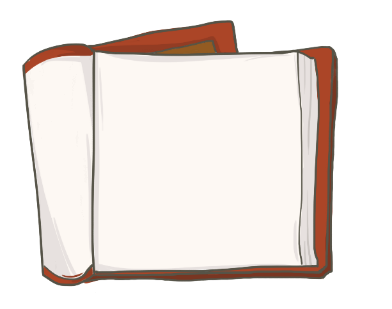 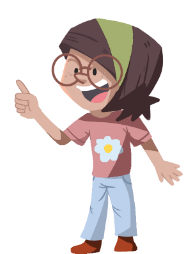 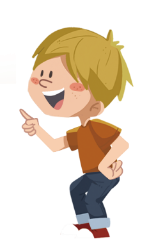 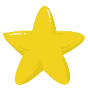 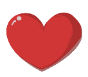 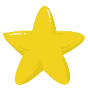 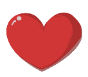 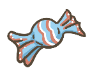 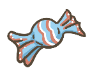 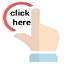 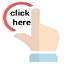 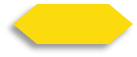 3/27
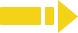 2:00
TG
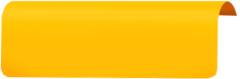 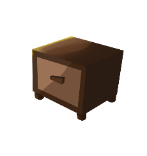 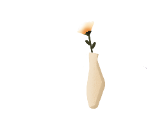 Phonics
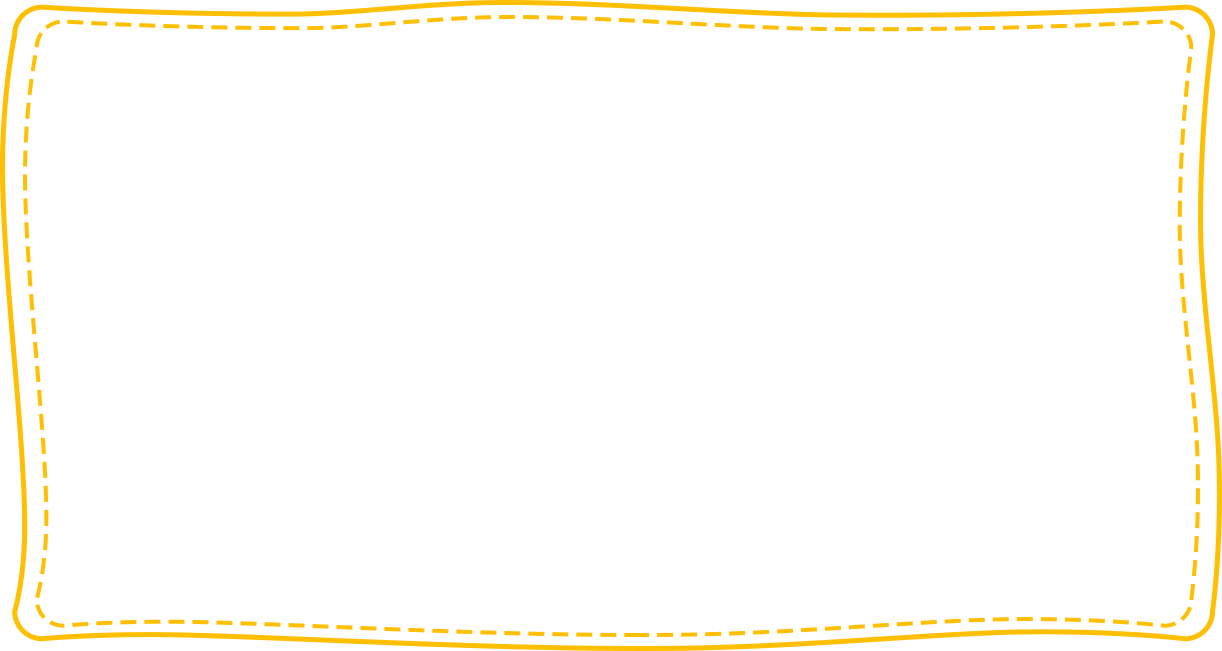 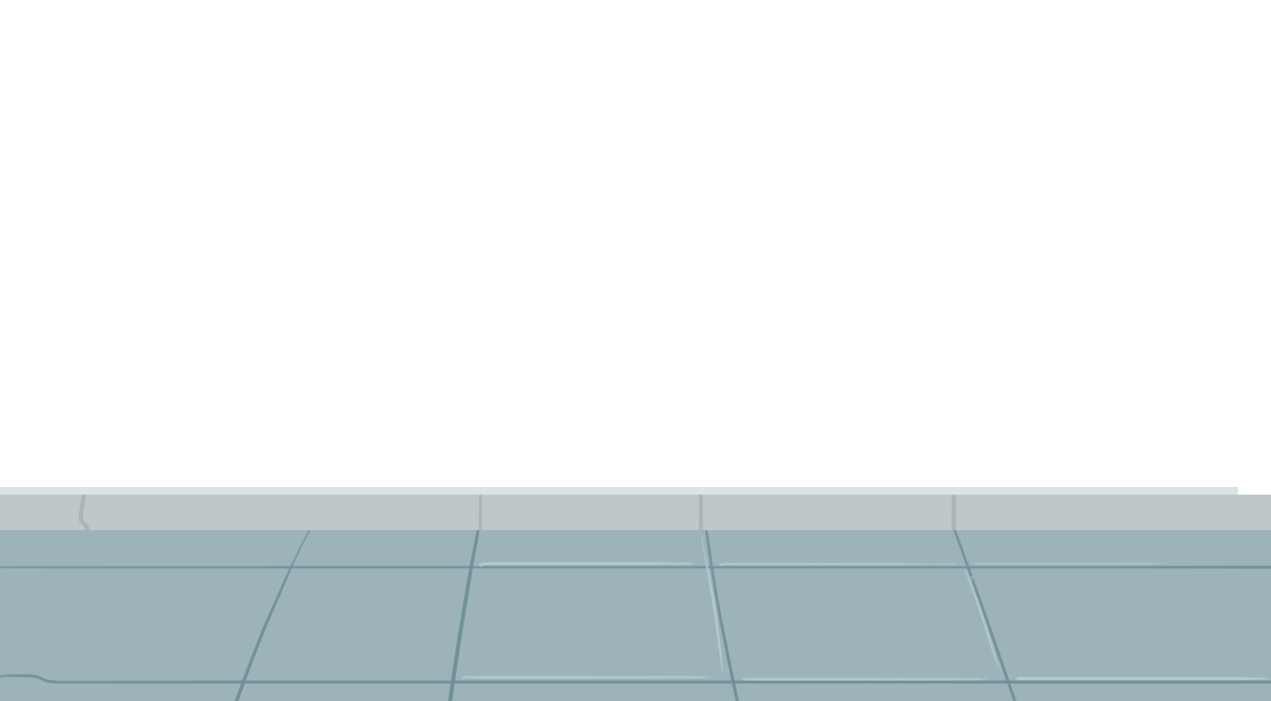 LO: Identify the rhyming words that end in all.
Ask Ss to talk about what they can see in the picture; click and have a pillow 
     fight at bedtime with the children in the picture.
2.  Click and read each word to Ss when the word appears; click and ask Ss to tell what each    
     word ends with. 
3.  Click and ask Ss to tell what sound the letter team all makes; ask Ss to read the sound   
     after you. 
4.  Tell Ss that the room is too messy after the pillow fight.
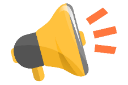 Let’s listen!
ball
wall
mall
hall
tall
small
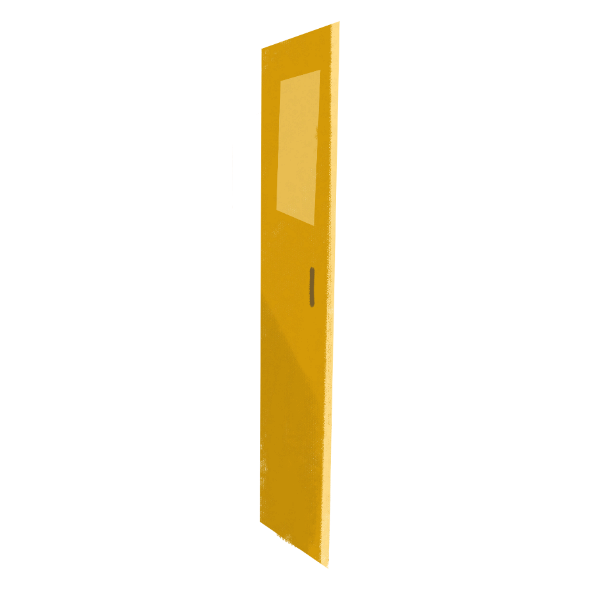 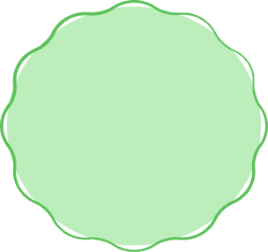 What do these words rhyme with? Can you read it?
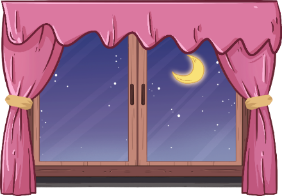 Let’s have a pillow fight!
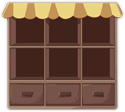 ok
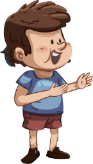 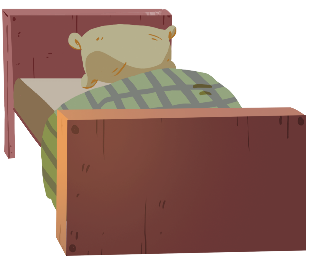 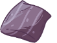 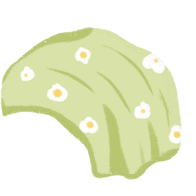 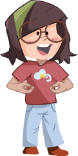 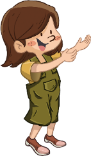 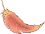 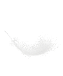 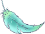 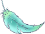 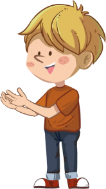 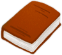 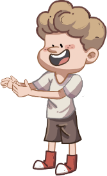 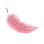 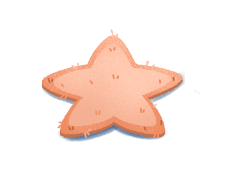 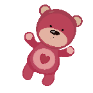 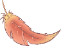 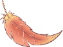 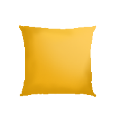 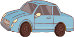 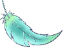 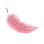 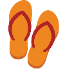 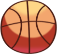 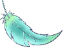 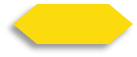 4/27
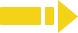 2:30
TG
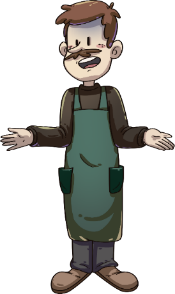 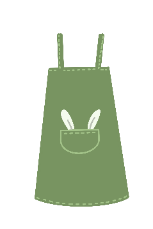 LO: Pronounce the rhyming words; produce the rhyming words using all.
1. Click and ask Ss to help the children in the picture clean the room.
2. Ask Ss what sound the letter team all makes; click and guide Ss to decode each word   
    ending with all; if Ss are capable of reading these words, ask them to take turns reading 
    each word; click again to make the letters disappear and help the children in the picture   
    clean the room. 
3. After showing and decoding the six words, encourage Ss to produce more rhyming words   
    that rhyme with all (Clues: fall, shall, pall); guide students to read the new words correctly.
4. Click and help the children in the picture go back to bed; help Ss develop a good habit  
    before going to bed.
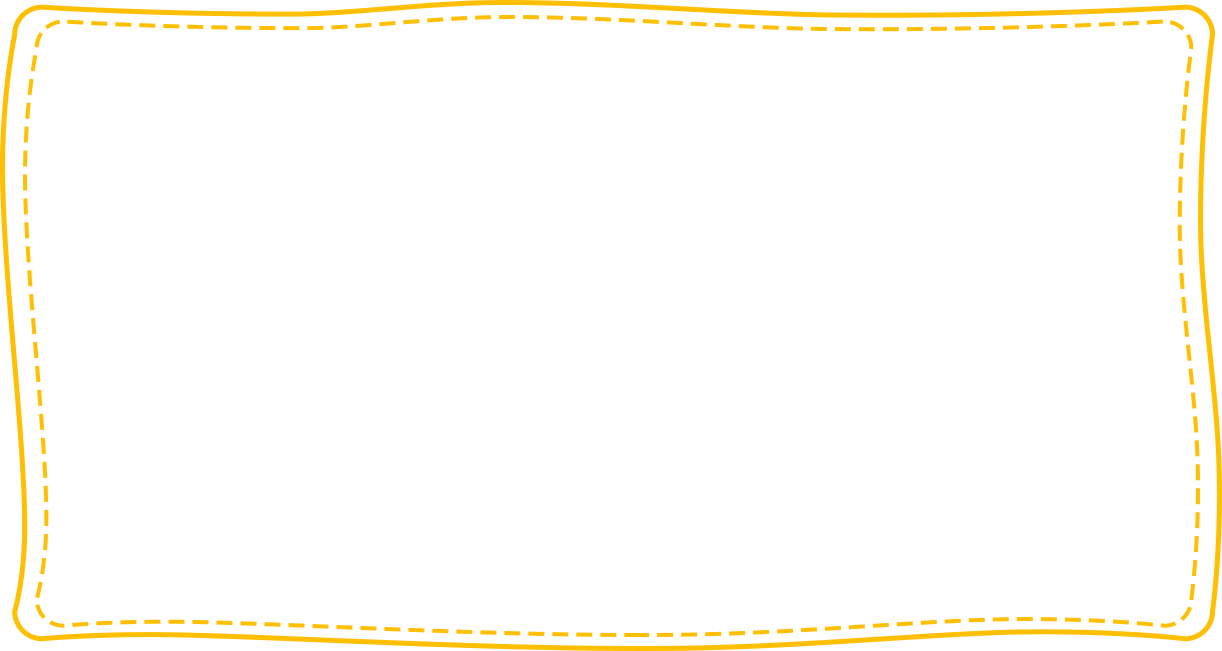 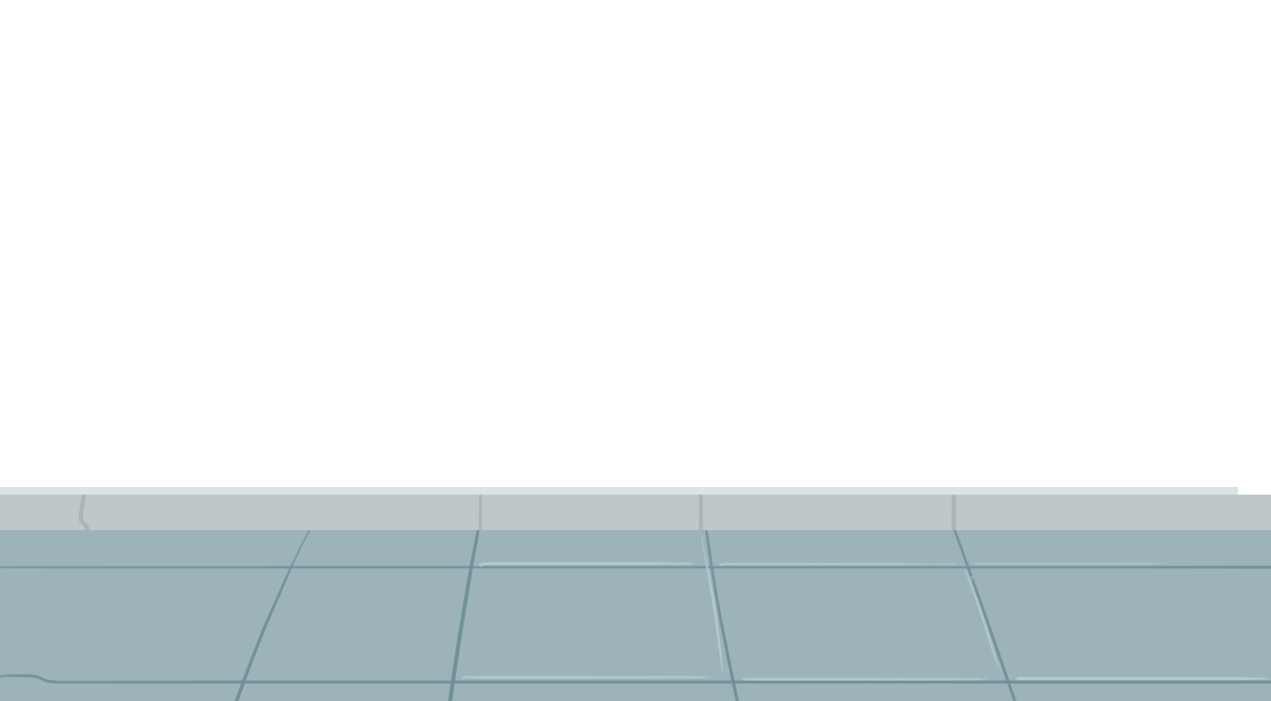 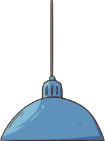 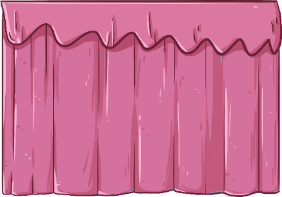 sm
w
b
m
h
t
all
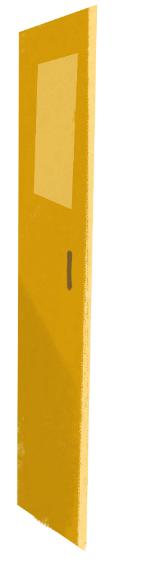 Well done, kids! It's time to go back to bed!
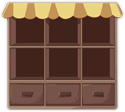 Kids, it’s time to clean your room!
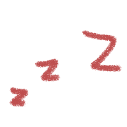 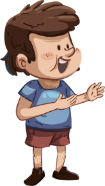 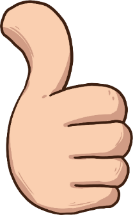 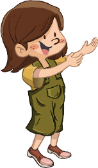 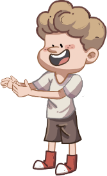 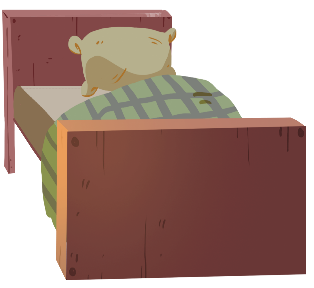 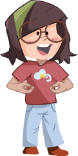 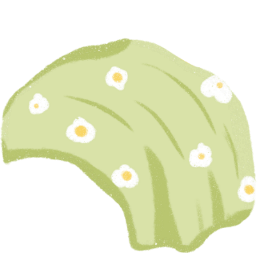 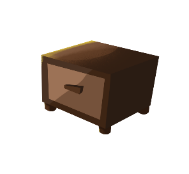 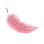 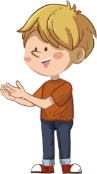 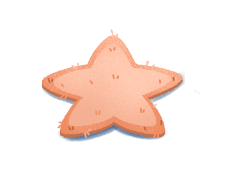 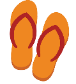 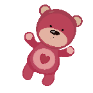 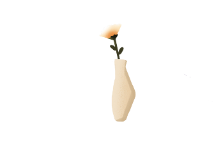 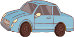 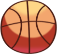 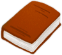 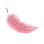 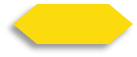 5/27
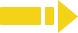 2:30
TG
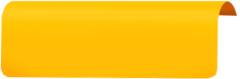 Phonics
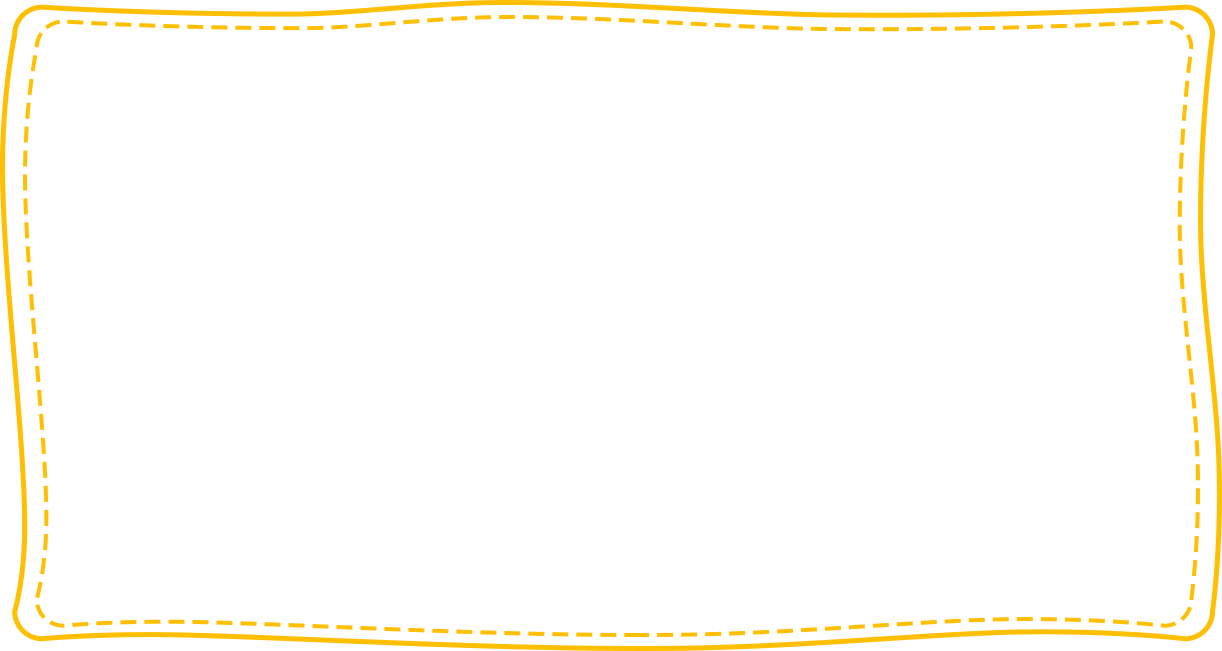 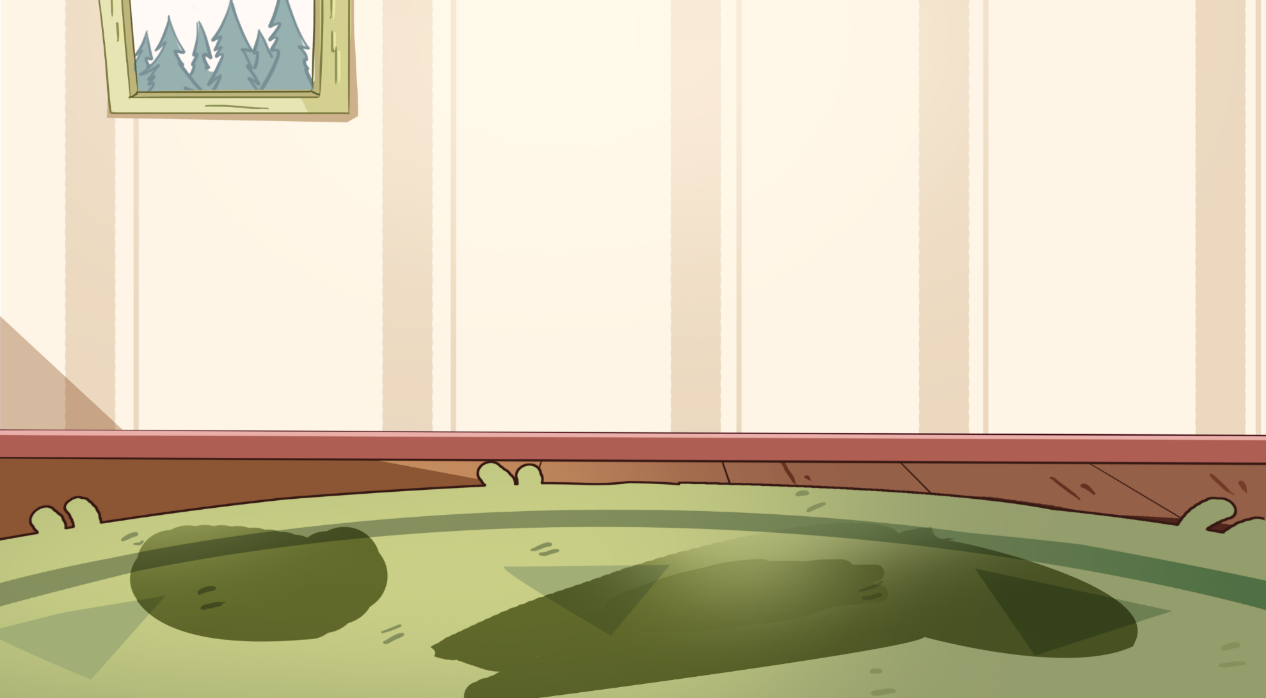 LO: Read the text fluently; decode the words learned in the text. 
1. Click and read the text to Ss with rhythm.
2. Guide Ss to take turns reading the highlighted words. Guide Ss to read 
    together after you; ask them to take turns reading one sentence at a 
    time; give feedback.
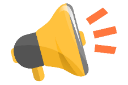 Let’s chant!
There is a ball.
The ball is on the wall.
The wall is tall.
There is a hall.
The hall is in the mall.
The mall is small.
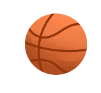 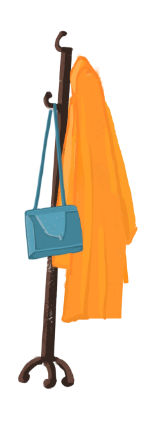 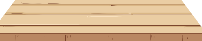 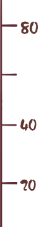 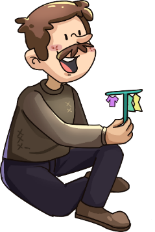 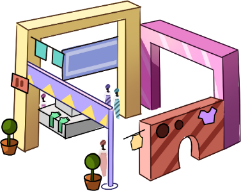 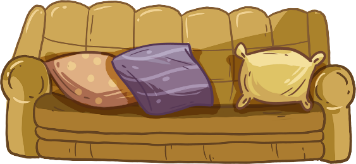 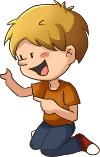 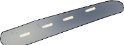 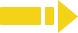 2:00
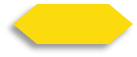 6/27
TG
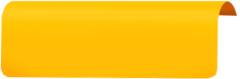 Introduction
LO: Get to know the main characters in the story.  
1.  Help Ss to recognize the main characters in the story. 
2.  Ask Ss to name the characters they know in the pictures and match  
     the pictures with their names on the right.
Let’s meet the characters!
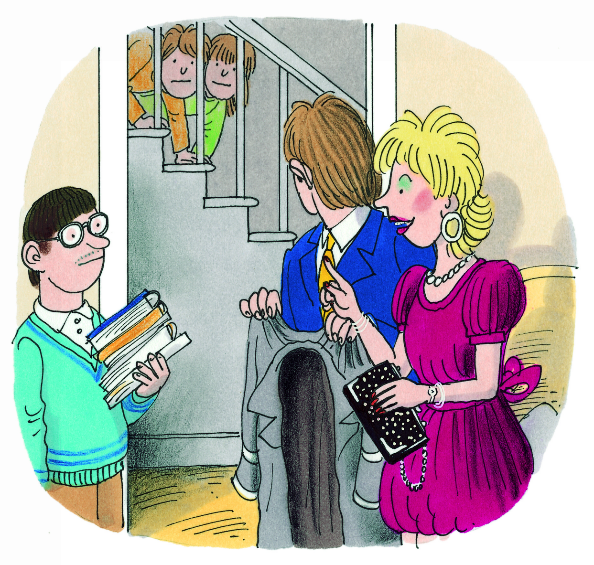 Mum
Dad
Chip
Biff 
Babysitter
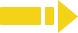 0:30
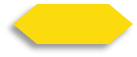 7/27
TG
TG
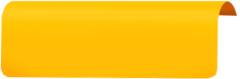 Lead-in
LO: Activate Ss’ interest to read; use pictures to identify details; make 
      connections. 
1. Guide Ss to look at the book cover closely and to share what they 
    saw on it. 
2. Encourage Ss to talk about the given connections questions.
3. Have Ss predict what the story will be about.
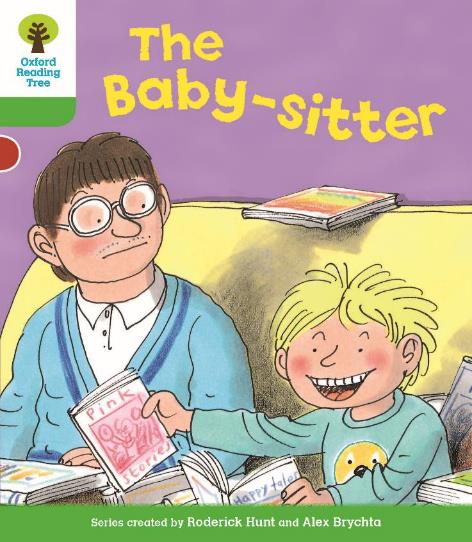 What are Kipper and the man doing?
Connections
Before Reading
What is a babysitter? Have you ever had a babysitter?
Written by Roderick Hunt
Illustrated by Alex Brychta
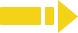 2:00
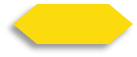 7/26
TG
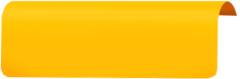 Reading
LO: Make predictions about the story using the pictures; motivate Ss’
       interest in reading.
Remind Ss to make guesses prior to reading the story by looking at 
      the illustrations.
 2. Have Ss talk about the given questions by observing the illustration 
      closely.
Let’s predict!
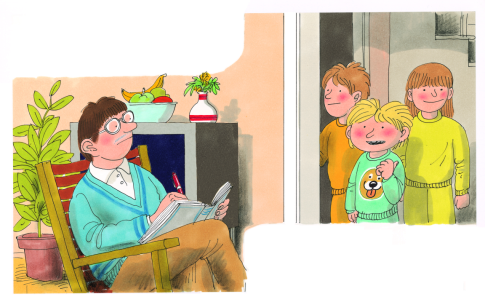 Before Reading
What might the children want to do?
What do you think the man will do in the story?
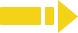 2:00
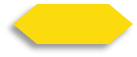 8/26
TG
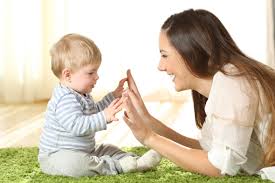 Comprehension
Who came to Chip’s home? Why did the man come here?
What do you think Mum said to the man? What would the man do?
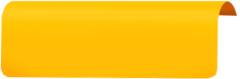 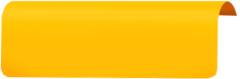 Vocabulary
LO: Understand the meaning of the vocabulary word babysitter and make sentences with it; 
      understand the text; read the text fluently.
Read the text aloud to Ss; click the penguin button to explain the word babysitter; have Ss 
      read the word aloud and have them make sentences with it; click the card at the top and  
      guide Ss to distinguish the spellings of the word babysitter between British English and    
      American English. 
2.   Have Ss talk about the comprehension questions using the illustration.
3.  Ask Ss to take turns reading the text.
     Note: Click the penguin button to display the key vocabulary you’re going to teach; click      
     it again to make it disappear.
Reading
Baby-sitter and babysitter are two spelling variants of a noun that refers to a person who cares for children when their parents are not home. In British English, baby-sitter is widely used. In American English, babysitter is commonly used.
The Baby-sitter
baby-sitter vs. babysitter
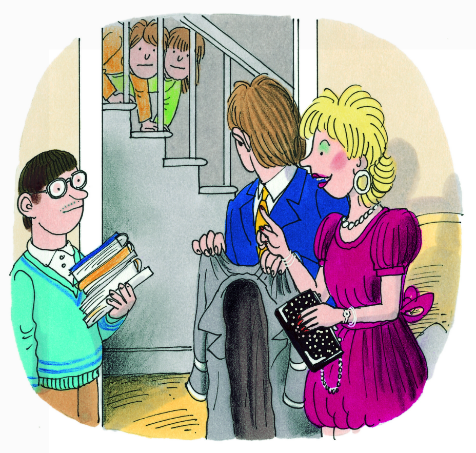 babysitter
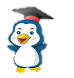 The babysitter is playing with the baby.
babysitter
The baby-sitter came.
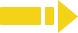 2:30
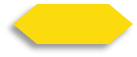 9/26
TG
LO: Understand the text; make connections; read the text fluently.
1 Read the text aloud to Ss; ask them to talk about the first comprehension question using the  
   illustration and the text clues; 
2. Have Ss talk about the connections question.
3. Ask Ss to read the text aloud in turns as if they were Dad and give feedback.
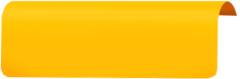 Reading
The Baby-sitter
Connections
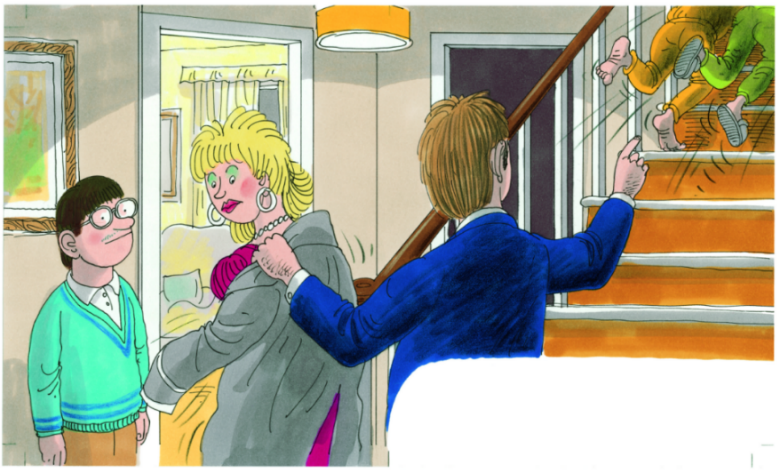 Comprehension
What do you often do when your mom and dad are not at home?
What did Dad ask the children to do?
Would the children go to bed when Dad and Mum left home?
“Go back to bed,” said Dad.
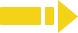 2:30
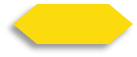 10/26
TG
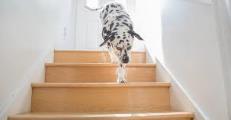 LO: Understand the meaning of the vocabulary word downstairs and make sentences with it; ask    
      questions about the story using the illustration and the text clues; understand the text; read the    
      text fluently.
Read the text aloud to Ss; click the penguin button to explain the word downstairs; have Ss read it and make sentences with it;
2.  Ask Ss to talk about the comprehension question.
3.  Have Ss talk about the questioning question; guide each of them to ask their partner question.    
     (Note: The answer of the question they ask is “Deep-thinking” question, in which the reader must 
     use clues such as pictures, or the text feature to figure out the answer of the question.)
4.  Have Ss read the text accurately and fluently in turns.
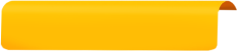 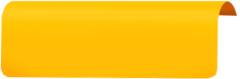 Vocabulary
Reading
The Baby-sitter
Comprehension
Questioning
What did the children do after Dad and  Mum left? Why?
Please ask your partner a question about the babysitter.
e. g. , What was the                 babysitter doing?
(Tips: What? Where? When?           Who? Why? How?)
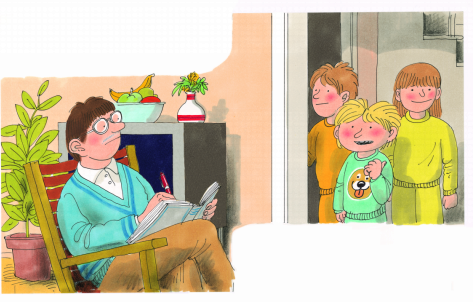 The children came downstairs.
downstairs
The dog is walking downstairs.
“We couldn’t sleep,” they said.
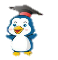 downstairs
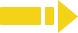 2:30
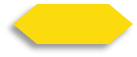 11/26
TG
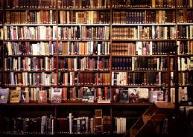 LO: Understand the meaning of the vocabulary word books and make sentences with it; ask   
      questions about the story using the illustrations and the text clues; read the sight word accurately;
      understand the text; read the text fluently.
1.  Have Ss take turns reading the text aloud; click the penguin button to explain the word books;   
     have them read the word and make sentences with it;
2.  Ask ss to observe the illustration carefully and talk about the comprehension question;
3.  Have Ss talk about the questioning question; help them ask the partner  a question. (Note: The    
    question they ask is “Deep-thinking” question, in which the reader must use clues such as pictures,   
    or the text feature to figure out the answer of the question.)
4.  Have Ss find the sight word wanted and read it accurately.
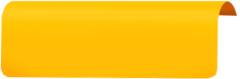 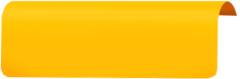 Vocabulary
Reading
The Baby-sitter
Sight Words
Comprehension
Questioning
wanted
Please ask your partner a question about Chip.
e. g. , What did Chip want               to do?
(Tips: What? Where? When?           Who? Why? How?)
What did Kipper want to do?
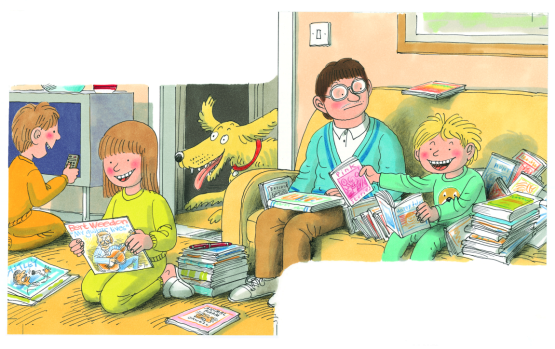 Kipper got his books.
books
There are many books on the shelves.
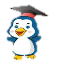 He wanted a story.
books
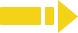 2:30
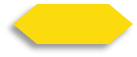 12/26
TG
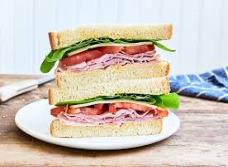 LO: Understand the meaning of the vocabulary word sandwich and make sentences with it; ask 
       questions about the story using the illustrations and the text clues; understand the text; read the    
      text accurately and fluently.
Read the text to Ss loudly; click the penguin button to explain the word sandwich; have Ss read it    
     and make sentences with it;
2.  Ask ss to observe the illustration carefully and talk about the comprehension question;
Have Ss talk about the questioning question; help them ask the partner  a question. (Note: The 
     question they ask is “Deep-thinking” question, in which the reader must use clues such as pictures,     
     or the text feature to figure out the answer of the question.)
4.  Have Ss take turns reading the text accurately and fluently.
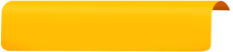 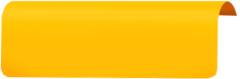 Vocabulary
Reading
The Baby-sitter
Decoding
Comprehension
Questioning
Read accurately.
What did Biff want to do? Why?
How did the babysitter feel?
Please ask your partner a question about the details of the picture.
(Tips: What? Where? When?           Who? Why? How?)
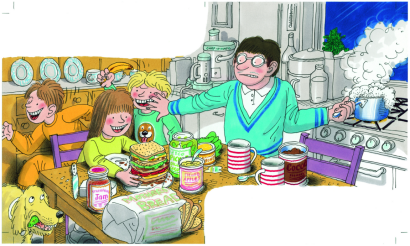 Biff was hungry.
sandwich
This sandwich is delicious.
They made a sandwich.
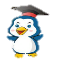 sandwich
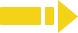 3:00
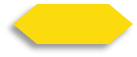 14/27
TG
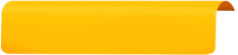 LO: Understand the meaning of the vocabulary word pillow fight and make sentences with it;  
      understand the text; talk about connections questions; read the text fluently.
1. Read the text aloud to Ss; click the penguin button to explain the word pillow fight; have Ss read it 
    and make sentences with it;
2. Ask Ss to talk about the comprehension questions one by one using the illustration and the text  
    clues; encourage Ss to talk about the connections question. 
3. Ask Ss to read the text fluently and give a feedback.
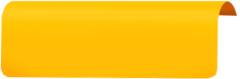 Reading
Vocabulary
The Baby-sitter
Comprehension
Connections
1. What did Chip want to do? 
    Who joined Chip?
2. How did the children feel  
    about it?
3. Did the children think the     
    man was a good
    babysitter? Why?
Chip wanted a pillow fight.
Do you want to have a pillow fight? Who do you want to have one with?
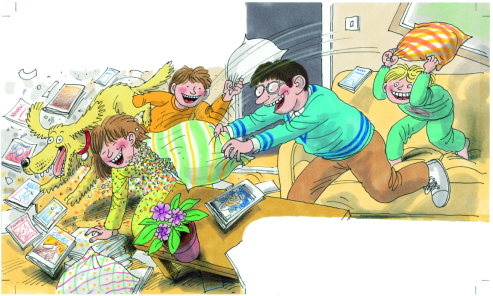 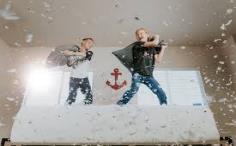 pillow fight
They are having a pillow fight.
Everyone joined in.
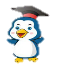 pillow fight
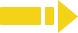 3:00
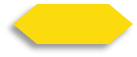 15/27
TG
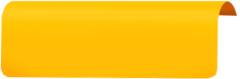 Reading
LO: Understand the text; read the text fluently.
1.  Read the text aloud to Ss; 
2.  Ask Ss to talk about the two comprehension questions one by one using the  
     illustration and the text clues;  
3.  Ask Ss to read the text fluently and give feedback.
The Baby-sitter
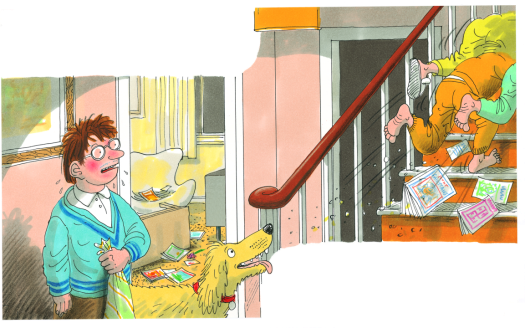 The children went back to bed.
Comprehension
What did the children do after the pillow fight?
How was the room? What would the babysitter do with it?
“What a mess!” said the 
baby-sitter.
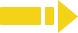 2:00
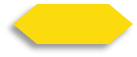 16/27
TG
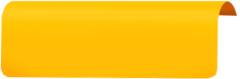 Reading
LO: Understand the text; read the text fluently.
1. Read the text aloud to Ss; 
2. Ask Ss to talk about the three comprehension questions one by one using the  
    illustrations and the text clues;  
3. Ask Ss to read the text fluently and give feedback.
The Baby-sitter
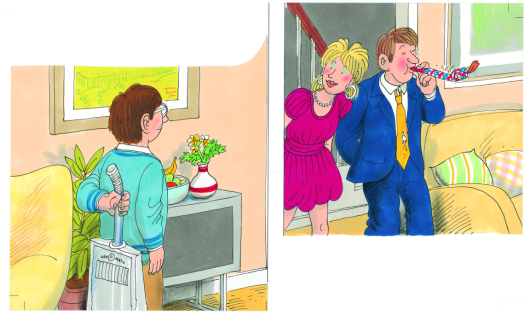 Mum and Dad came back.
Comprehension
1. How was the room?
2. What did Mum say?
3. What do you think    
    the babysitter did?
“Was everyone good?” 
said Mum.
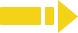 2:00
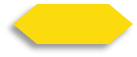 17/27
TG
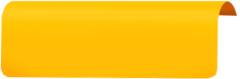 Reading
LO: Understand the text; talk about the discussion questions.
1.  Read the text aloud to Ss and have them talk about the first comprehension 
     question;
2.  Encourage Ss to talk about the second comprehension question   
     using the illustration and text clues; talk about the connections questions.
3.  Ask Ss to read the text fluently and give feedback.
The Baby-sitter
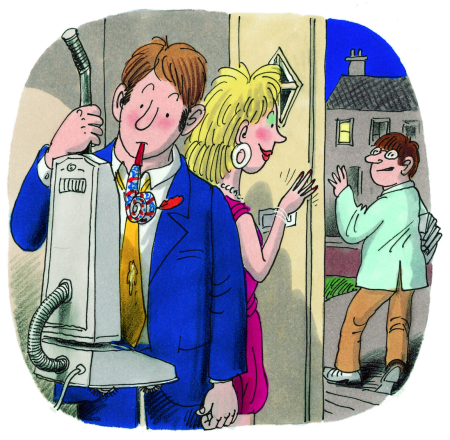 Discussion
Comprehension
What did the babysitter say to Mum? What did he mean?
Do you think Mum and Dad knew what happened? Why?
Do you want this babysitter to look after you? What do you like and dislike about the babysitter?
“Yes and no,” said the 
baby-sitter.
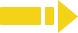 2:00
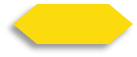 18/27
TG
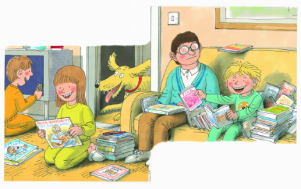 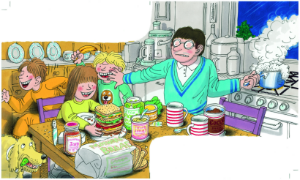 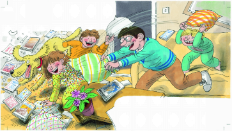 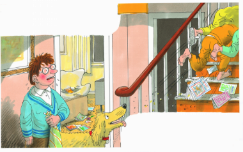 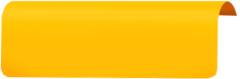 Reading
Let’s retell!
LO: Retell the story with the visual support and assistance; 
1. Have Ss work in pairs to recall the story; model first.
2. Have Ss work together to retell the story using the visual aids. 
3. Help Ss if necessary.
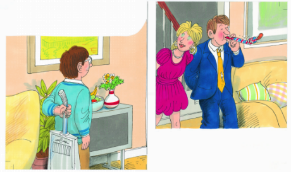 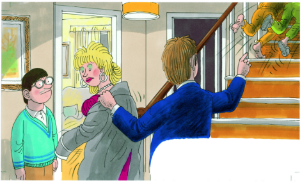 ___ wanted___ .
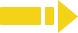 2:00
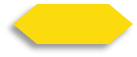 19/27
TG
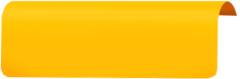 LO: Check Ss’ understanding of the words in this lesson. 
1.  Ask Ss to compete to review all the learned words in this lesson. 
2.  Tell Ss to play a game named Hit the Shrewmice. 
3.  The steps are as follows:
     Click to move the hammer to hit the shrew and present the picture; ask Ss to guess  
     the words; click again to show the word of the picture.
4.  Announce the winner of the competition. 
     Note: If time is limited, skip this section.
Vocabulary
downstairs
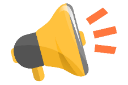 Let’s play!
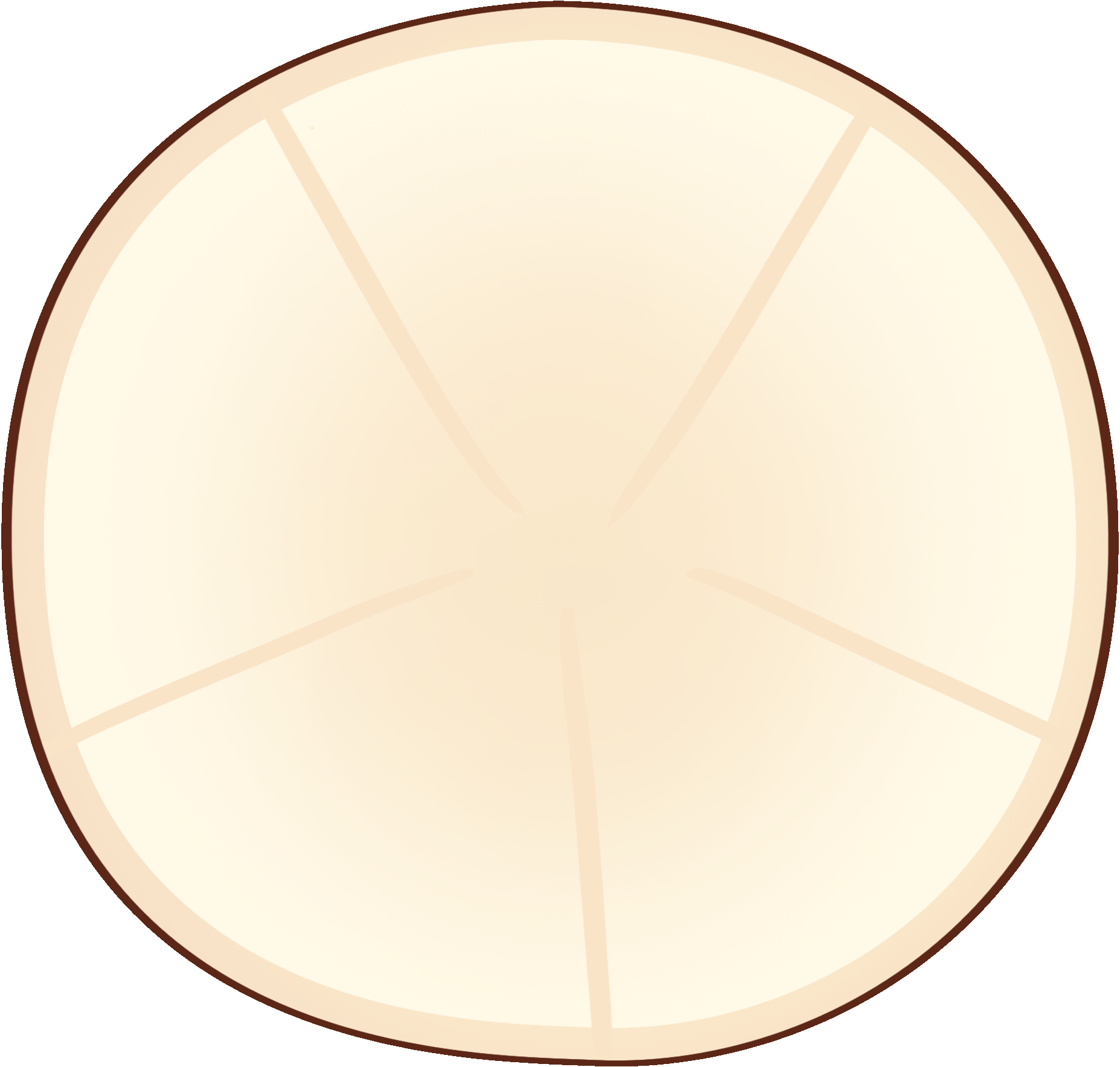 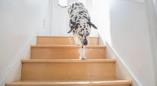 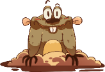 pillow fight
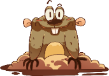 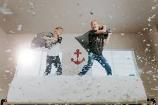 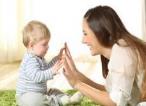 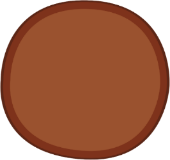 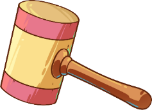 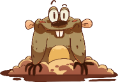 babysitter
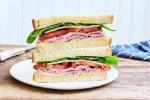 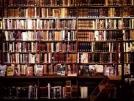 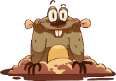 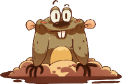 sandwich
books
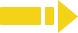 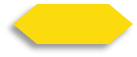 1:00
20/27
TG
Listening &
 Speaking
—What did ___ want?
—___ wanted ___.
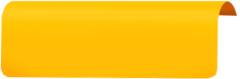 LO: Talk about what the children did before they went to bed.
Have Ss work in pairs to talk about the given illustration using the sentence 
      structures and helping words; model first. 
2.  Assist Ss if necessary.
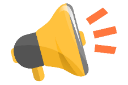 Let’s talk!
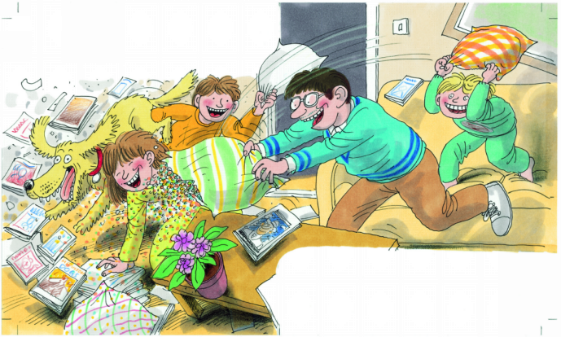 a sandwich
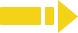 2:00
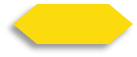 21/27
TG
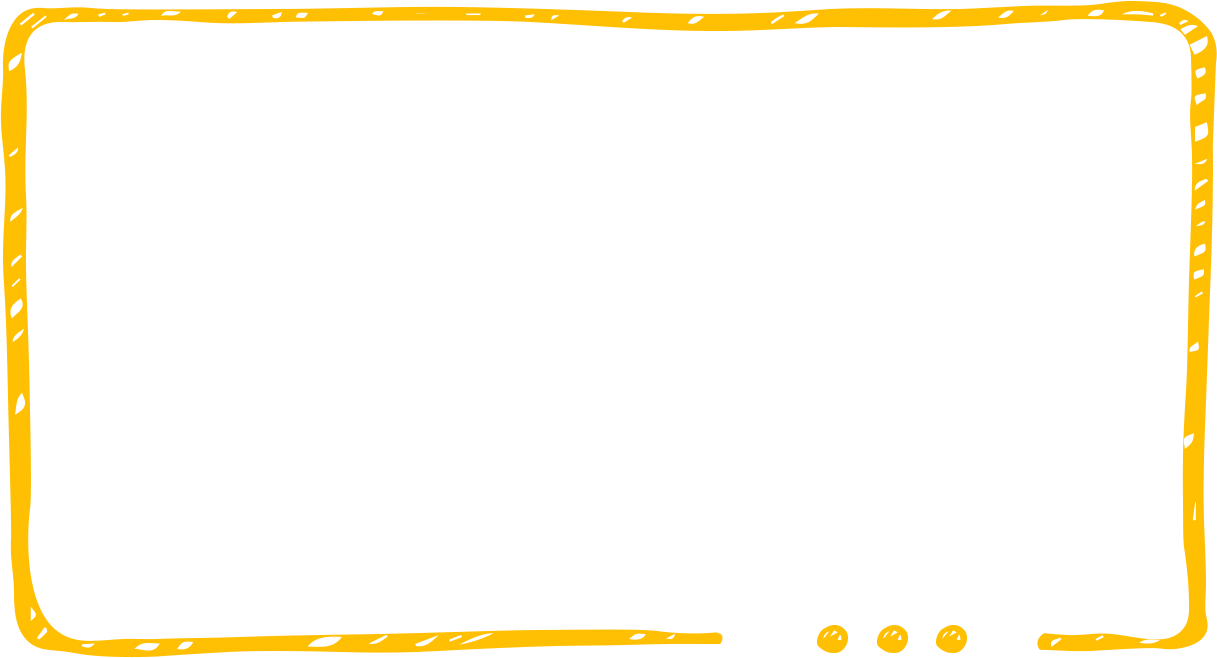 Listening &
 Speaking
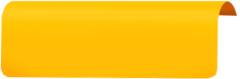 LO: Use the given sentence structures to talk about the picture.
1. Tell Ss to observe the picture carefully and talk about the activities the children 
    want to do at bedtime.
2. Have Ss take turns saying at least three activities they want to do at bedtime;   
    model first;
3. Have Ss work in pairs to ask and answer questions about the given picture using the 
   given language structure; assist Ss if necessary. 
   Notes: T can click Let’s talk! to present the sentence structure, and then click again   
   to make it disappear.
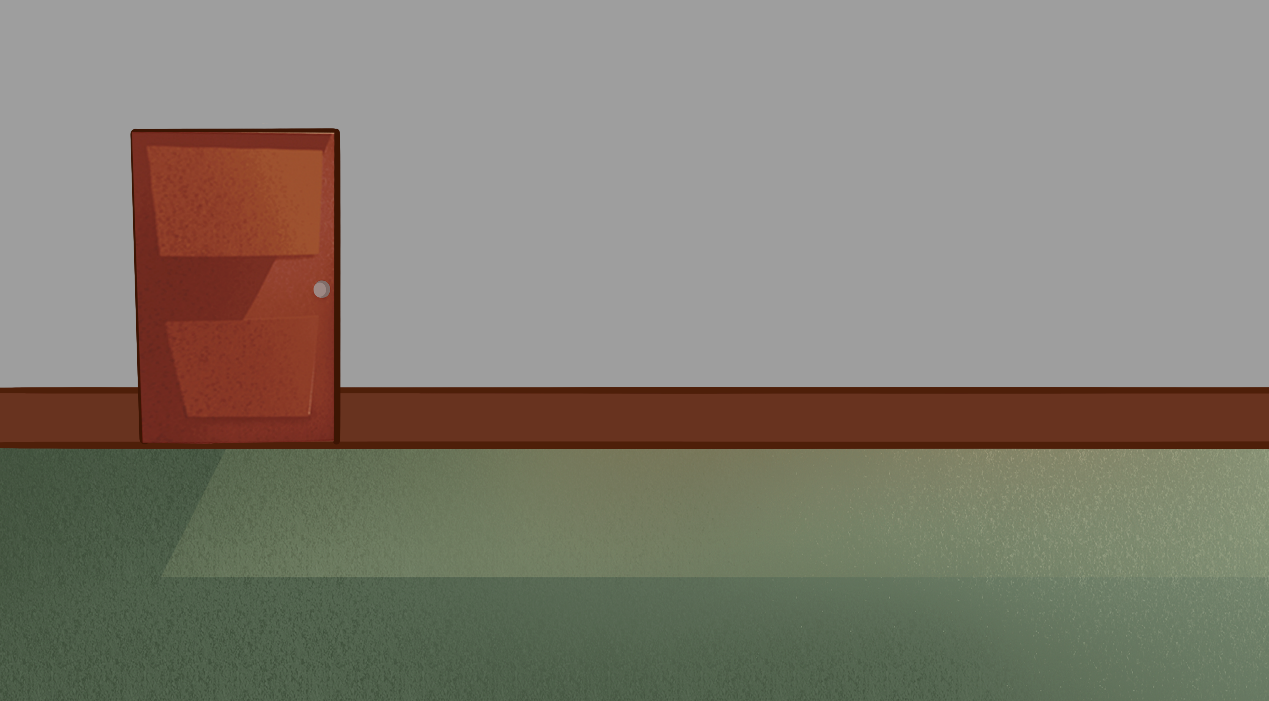 Please name at least three activities.
Let’s talk!
—What do you want to do at  
    bedtime? 
—I want to ______ at bedtime.
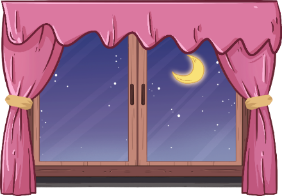 brush teeth;
play with building blocks;
have a snack
. . .
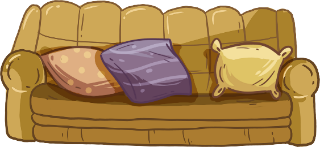 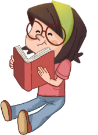 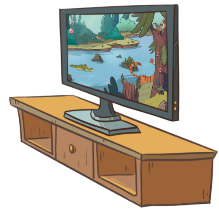 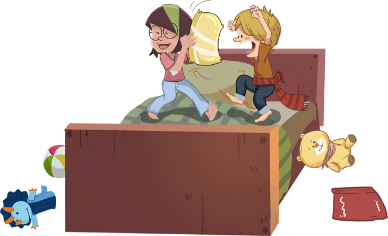 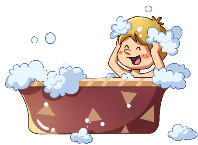 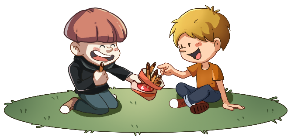 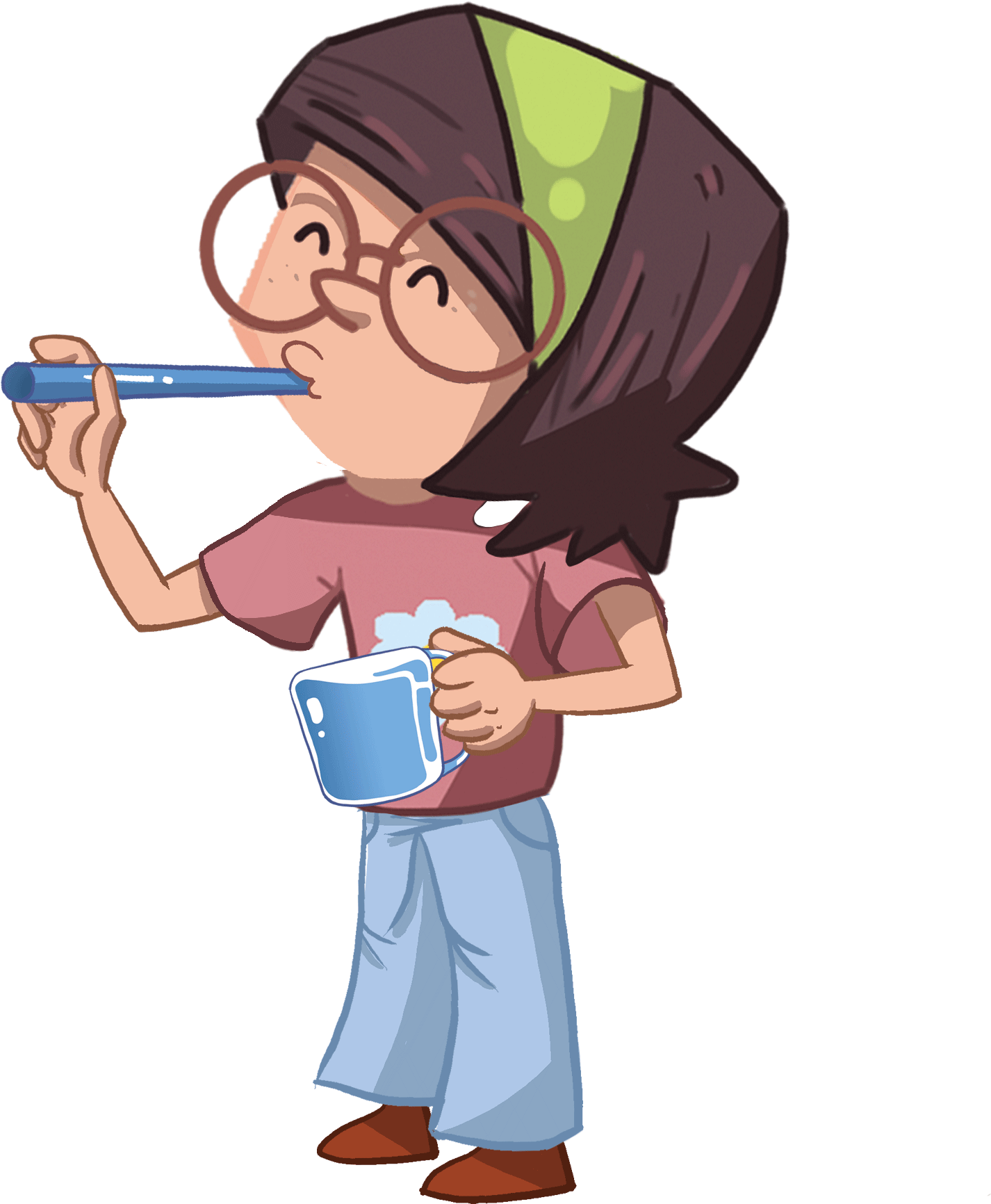 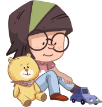 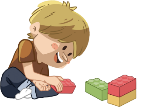 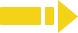 2:00
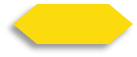 22/27
TG
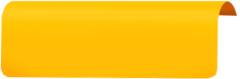 Value
LO: Talk about the values presented in the lesson: doing proper things at bedtime and 
      developing a good habit.
1.  Ask Ss the given question; model first.  
2.  Guide Ss to talk about the question using the given pictures. 
3.  Encourage Ss to talk more about the activities they can do at bedtime.
     Notes: T can click three times to present sentence structure and the two phrases.
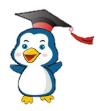 Name the things you can do at bedtime.
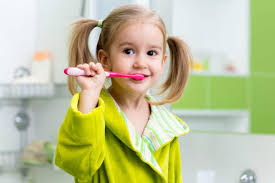 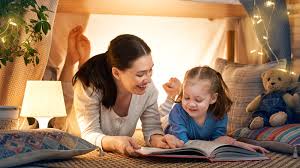 brush teeth
read a bedtime story
2:00
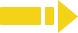 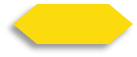 23/27
TG
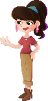 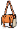 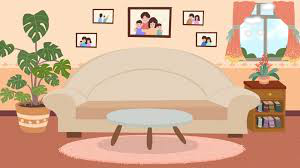 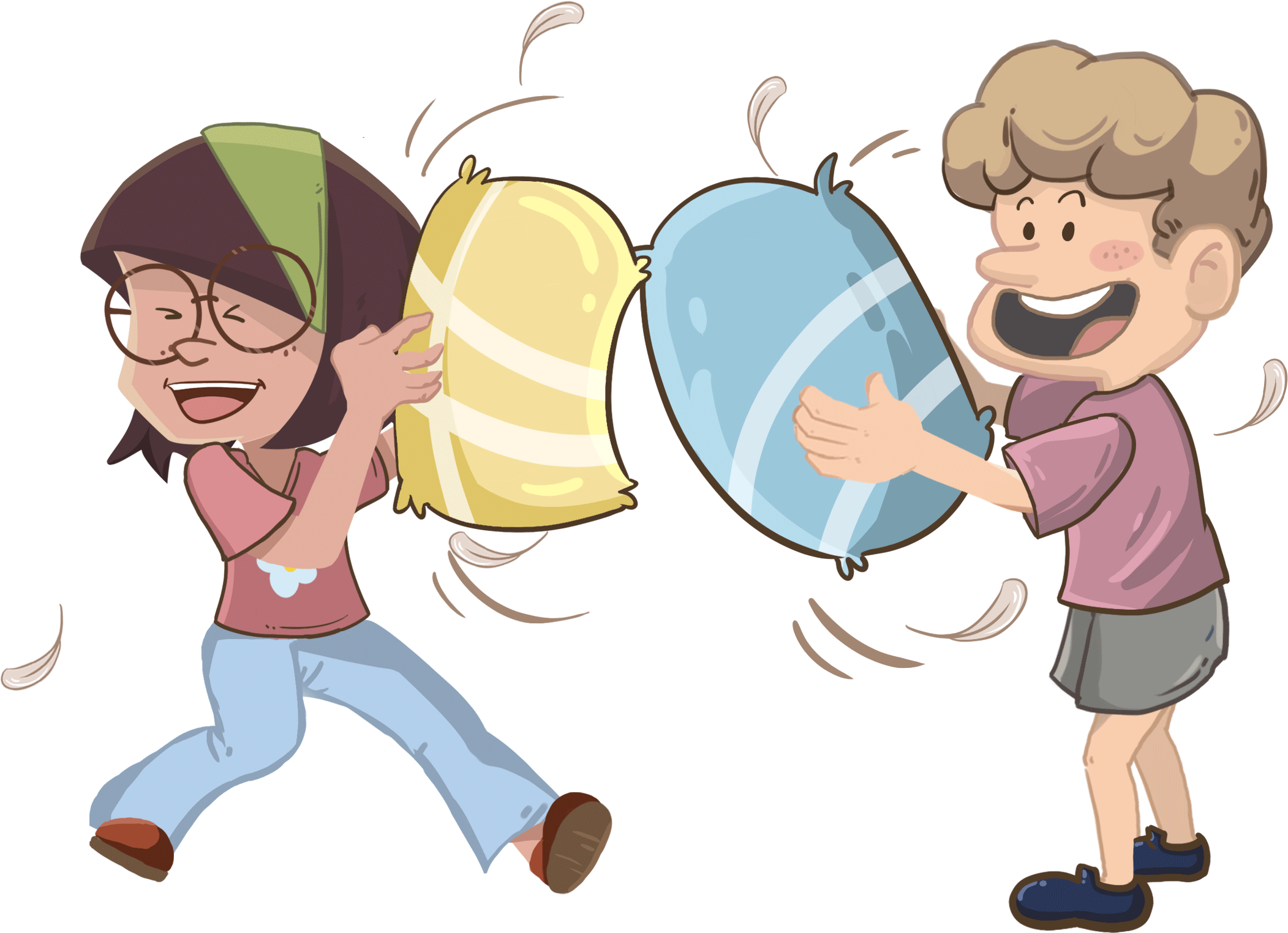 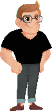 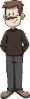 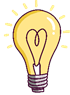 How did the babysitter take care of the children?
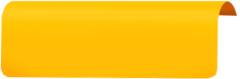 Oral Writing
LO: Talk about what they’ve learned from the story using the given structure and 
       language support. 
1. Guide Ss to talk about what they’ve learned from the book The Baby-sitter.
2. Ask Ss to think about the given questions; help Ss to organize ideas  from the story 
    with the given visual support and tell them, “This is a practice before your homework.”
3. Model the questions; ask Ss to work together to present their answers..
Get ready to present!
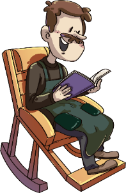 The Babysitter at Kipper's Home
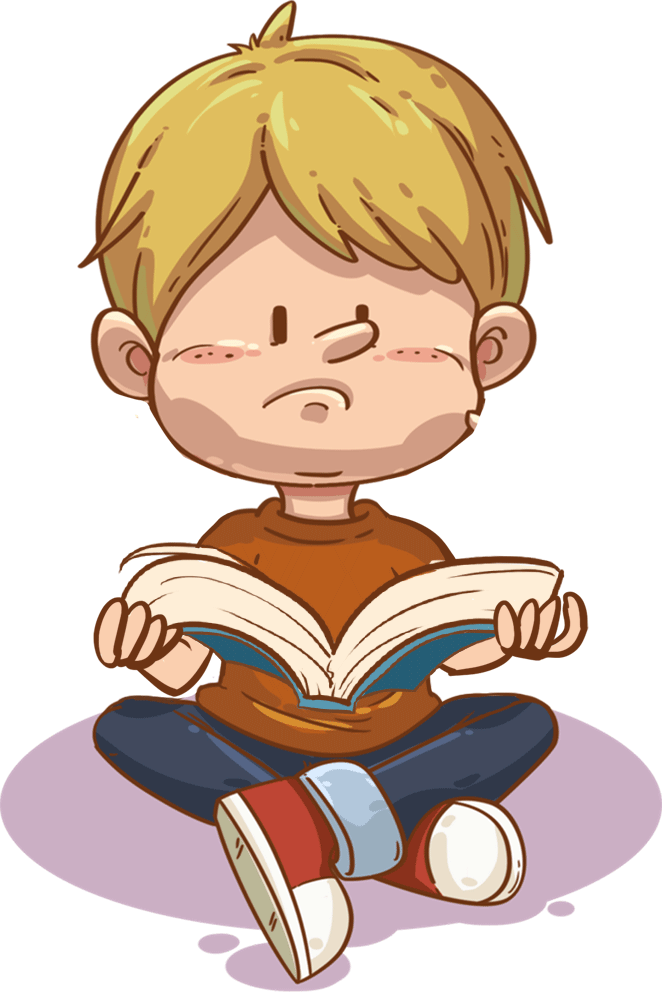 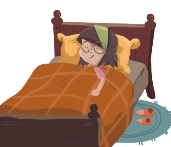 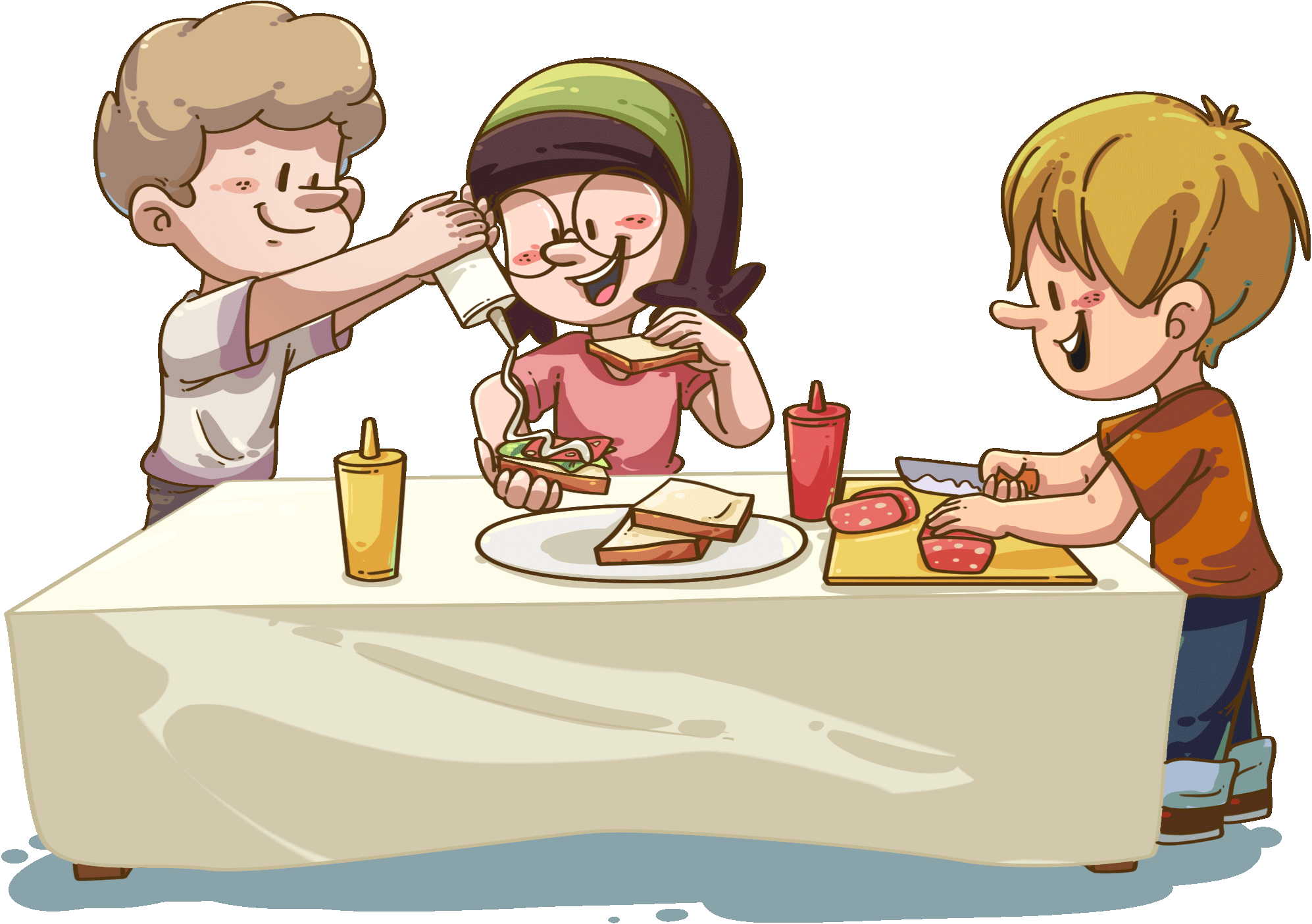 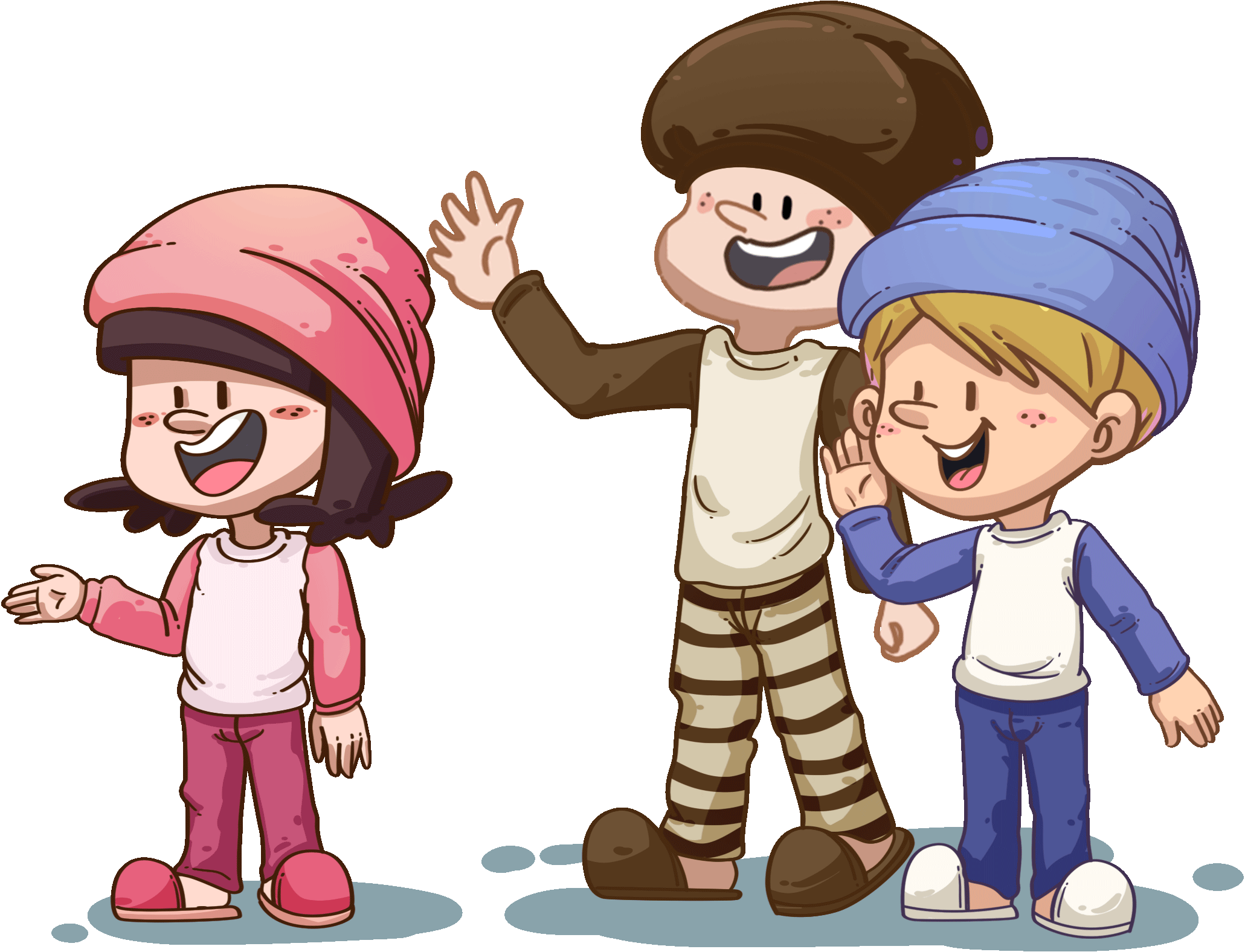 Kipper
Chip
Biff
The babysitter helped ___.
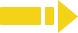 2:00
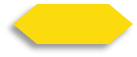 24/27
TG
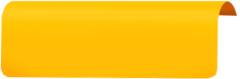 LO: Understand what the homework is. 
1.  Explain the writing task to Ss and check their understanding. 
2.  Tell Ss that they should finish their writing before next class. Make sure they know they 
     can upload their homework to the platform. They will present their work next class. 
3.  Remind Ss to watch the post-class video and finish the writing task.
Writing
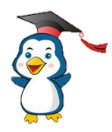 Descriptive Writing
Let’s draw and write!
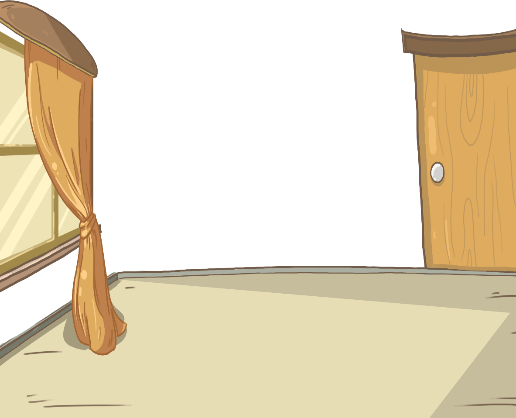 Now, please follow the steps to finish your homework, and present it in the next class:
Draw a picture of one thing you did at bedtime last night.
Write at least one phrase to describe it.
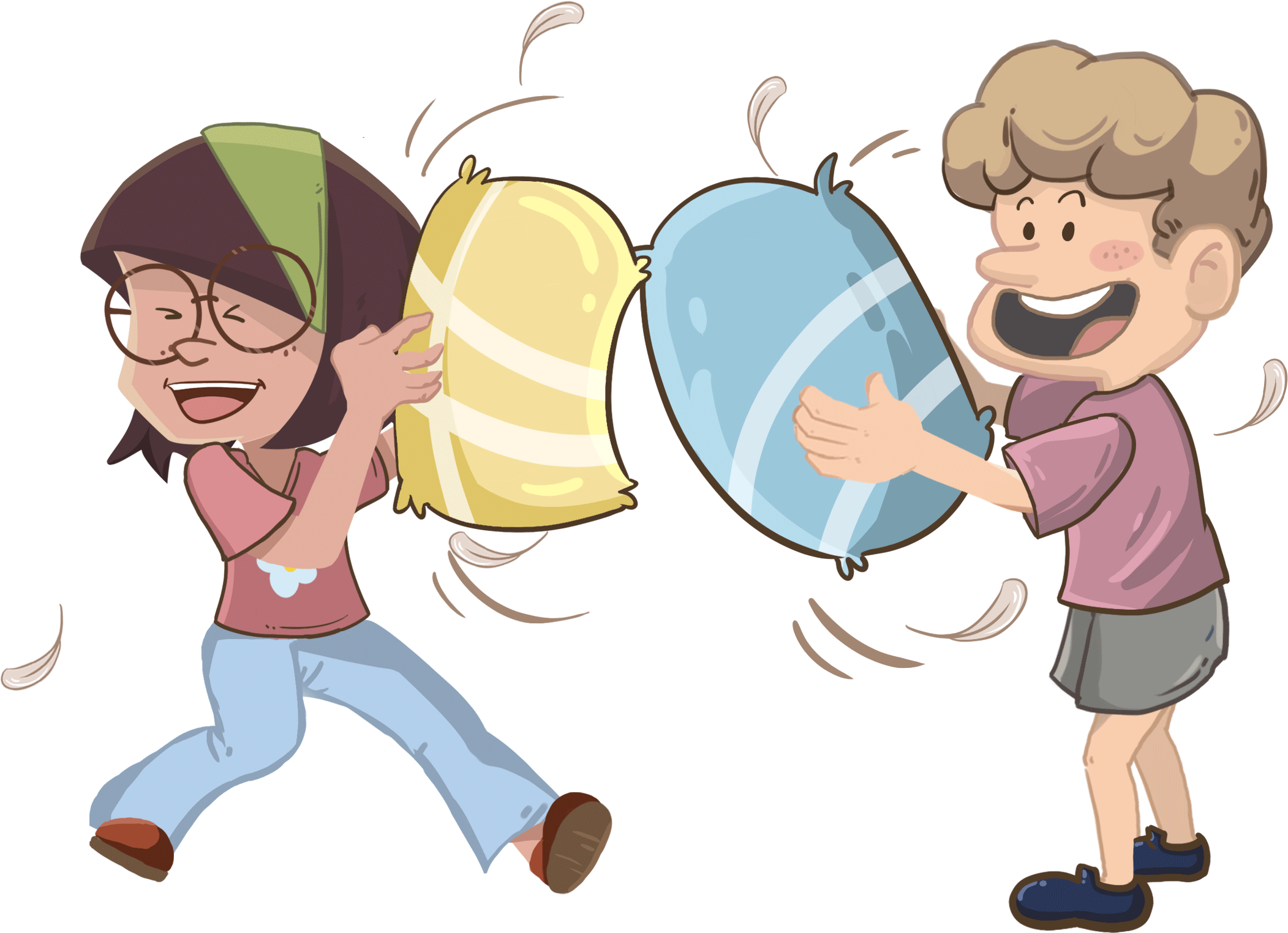 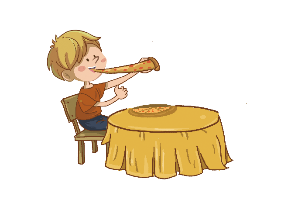 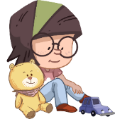 Watch the post-class video about the writing task.
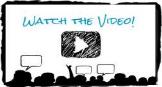 0:30
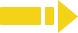 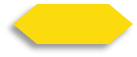 25/27
TG
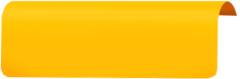 LO: Review today’s lesson.
1.  Guide Ss to review the phonics by asking Ss to read the words. 
2.  Guide Ss to review the words by asking Ss to make sentences with some of them. 
3.  Guide Ss to review the sentence structure by asking each S to make a sentence with   
     it.
Review
Review
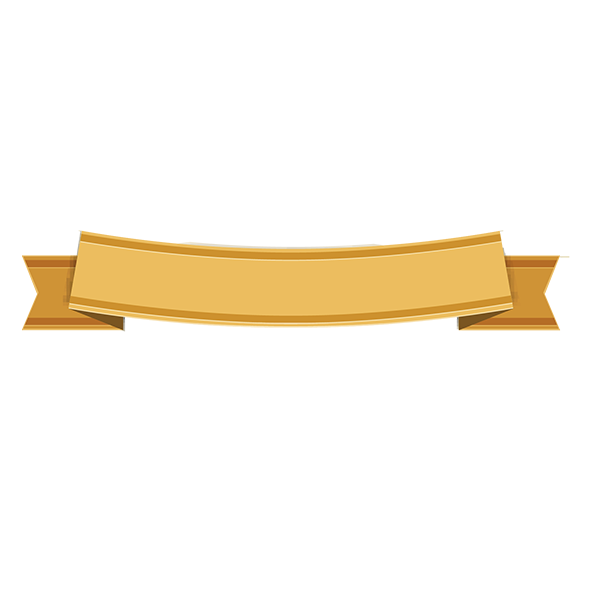 Let’s review!
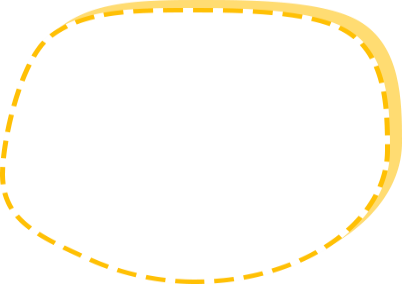 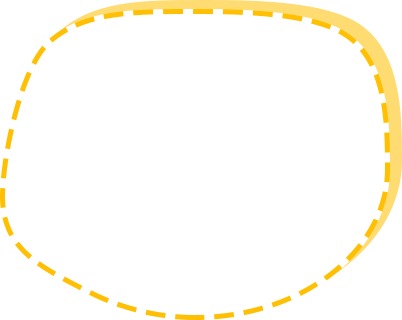 Phonics: ball/wall/mall/ hall/tall/small
Sentence Structure: 
___ wanted ___.
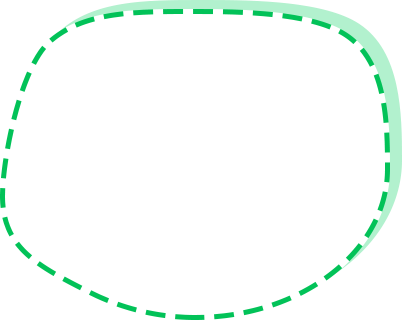 Vocabulary: 
babysitter/books/ sandwich/pillow fight/downstairs
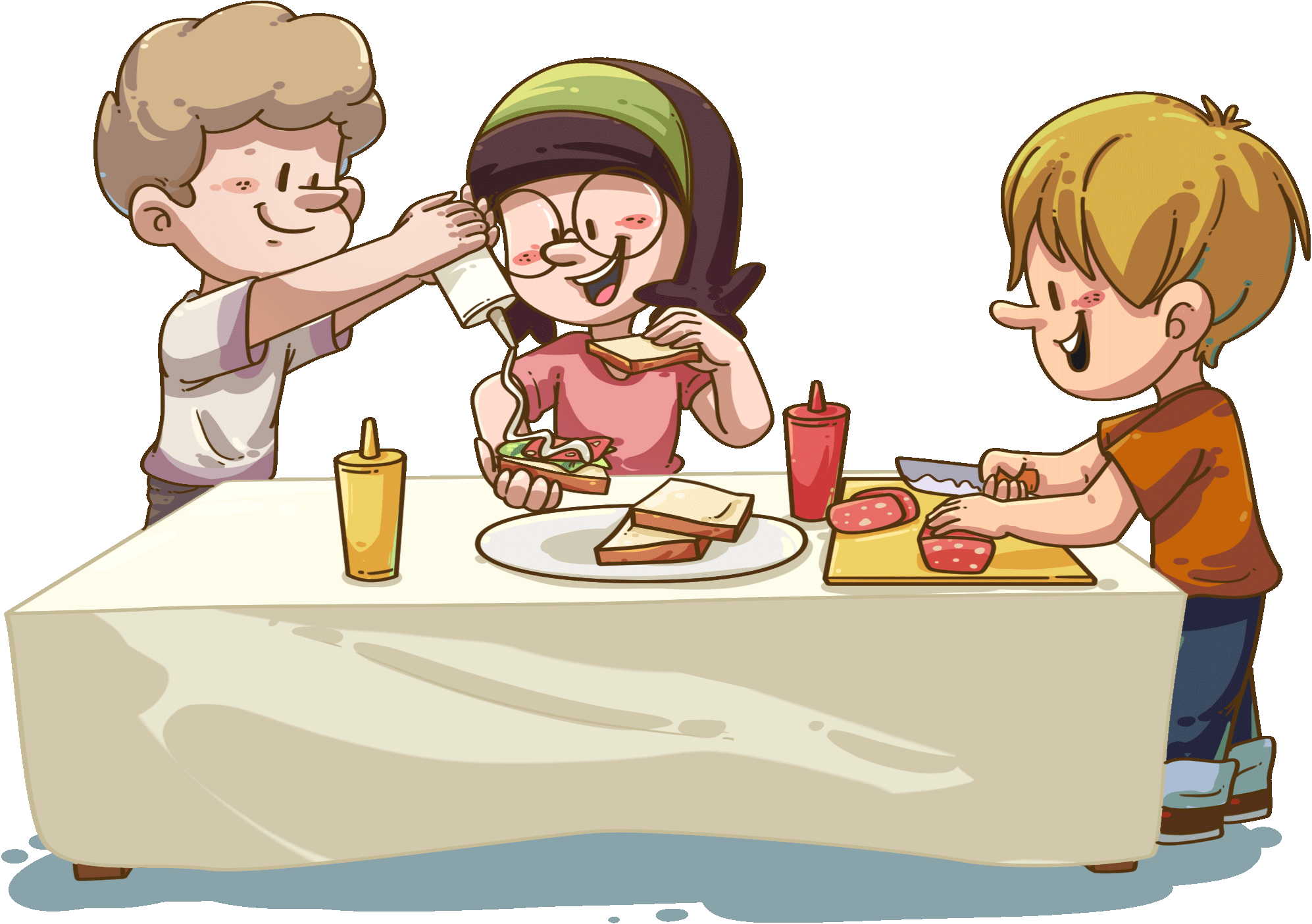 1:00
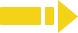 26/27
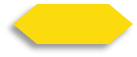 TG
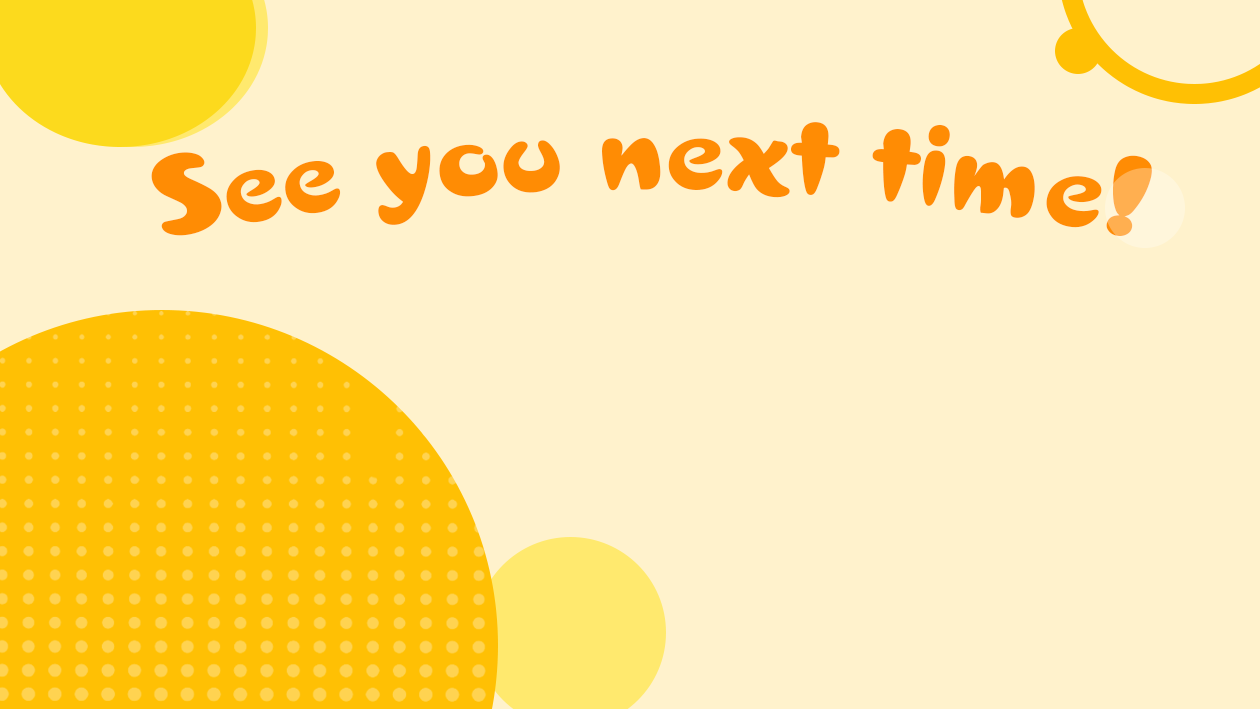 LO: End the lesson and encourage Ss to prepare well in the next class. 
1.  Give brief comments on Ss. 
2.  Say goodbye to Ss.
3.  Ask Ss to preview the next lesson.
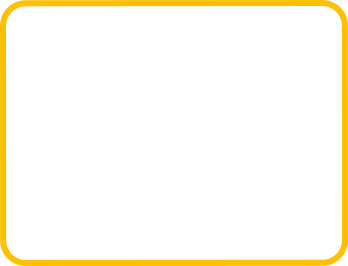 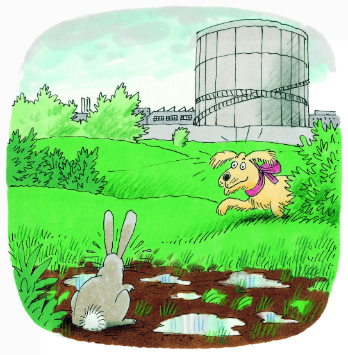 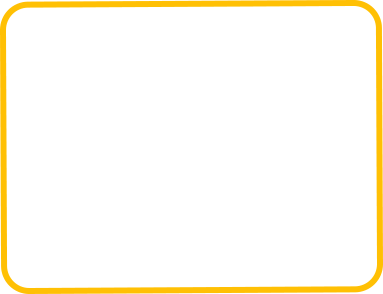 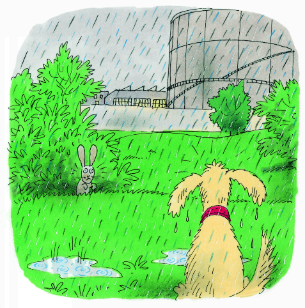 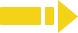 0:30
27/27
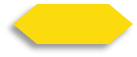